Motive and Humanistic Theory
Henry Murray, Abraham Maslow, and Carl Rogers
Definition of a Motive
Internal states that arouse and direct behavior toward specific goals or objects.
Can be unconscious
Considered part of personality because people differ in their motives, and these differences determine behavior and life outcomes.
Motive approach is halfway between dispositional and intrapsychic domains.
Henry Murray
Active in research from the 1930s-1960s
Met Jung on spring break and emerged a “reborn man” 
Abandoned his medical practice for psychology
Trained in psychoanalysis
Fell in love with Christiana Morgan, a Jung disciple, even though both were married.
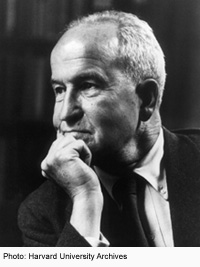 Murray’s Definition of Personality
The study of human lives across time and the factors that influence their course
He is both a motive and dispositional theorist
An interactionist—believes in the interaction between heredity and environment on personality
Needs, according to Murray
Need—”a potentiality or readiness to respond in a certain way under certain given circumstances
Similar to the concept of drive
Needs refer to states of tension that motivate people to reduce the tension
It’s the process of reducing tension, rather than tension-reduction itself, that people find satisfying.
People might seek to increase tension.
Murray’s Needs
Each of his 20 needs are associated with 
A specific desire or intention
A particular set of emotions
Specific action tendencies
Exist in a unique hierarchy for people, existing at various level of strength.
Each need interacts with other needs—makes the concept of motive dynamic
List of Needs
Dominance
Deference
Autonomy
Aggression
Abasement
Achievement
Sex
Sentience
Exhibition
Play
Affiliation
Rejection
Succorance
Nurturance
Infavoidance
Defendance
Counteraction
Harm avoidance
Order
Understanding
Press
Elements in the environment affect a person’s needs are called press.
Alpha press: the objective reality, a “real” environment
Beta press: the perceived reality (what the person perceives to be true)
Press can either help or hinder a person’s motivation for reaching goals.
Apperception
Refers to the act of interpreting the environment and perceiving the meaning of a situation
Because our needs and motives influence apperception, we can infer someone’s primary motives by asking an individual to interpret what is going on in a variety of situations, especially ambiguous ones.
Thematic Apperception Test (Murray & Morgan)
A set of black-and-white slides with ambiguous images.
Person is told to make up a creative story with a beginning, middle, and end.
Used to assess achievement, creativity, defense mechanisms, attachment styles, and psychosexual stages.
Example of TAT slide
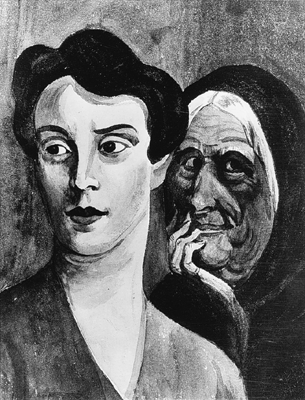 Evaluation of the TAT
Critics say it has low test-retest reliability and that correlations with self-report measures are low.
It seems that the TAT and self-report measures assess two different kinds of motivation:
TAT measures implicit motivation (unconscious motivation) that predict long-term behavioral trends over time.
Self-report measures explicit motivation and are best for measuring subjects’ conscious motives or beliefs about goals.
The Big Three Motives
Achievement (studied by David McClelland)
Power (studied by David Winter, a student of McClelland’s)
Intimacy (studied by Dan McAdams, another student of McClelland’s)
All three motives are measured by the TAT
Need for Achievement
Defined as the need to do better, be successful, and feel competent
People high in this need get satisfaction from accomplishing a task or anticipating accomplishing it and…
Prefer moderate challenges
Like to feel personally responsible for the outcome
Prefer tasks for which feedback for their performance is available
Gender Differences in nAch
Research on men has focused on achievement in careers.
Research on women is more varied, depending on whether the woman values home, career, or both.
High nAch women who value both show better grades in school, marrying and starting a family later than those low in nAch
High nAch women focused on family get very involved in family life and place more emphasis on physical attractiveness and talking with friends about boyfriend.
High n
How to promote achievement in children
Independence training—behave in ways that promote self-sufficiency in children
Set challenging standards for children but help them achieve the goals
Reward the child when he reaches the goal. Positive and frequent successes  achievement motivation.
Avoid instilling a fear of failure; emphasize the motive to succeed.
Stress effort over ability.
Carol Dweck’s Theory of Achievement Motivation
It’s more adaptive to think of abilities as malleable, not fixed, and able to be changed through effort.
Emphasis is on the belief that one’s performance is a temporary indicator of where one is, not where one will ultimately be, and that one’s true potential will be realized only through sustained effort. 
This theory has an impact in educational settings.
No Child Left Behind…?
Childhood Experiences and nAch
Women: high nAch is associated with a stressful or difficult early life 
Mothers of girls high in nAch were found to be critical of their daughters and be aggressive and competitive with them. Less nurturing and affectionate than mothers of less academically successful girls. 
Divorce is associated with high nAch in girls but lower nAch for boys.
With boys, parental support and care predict nAch.
Need for Power
Correlates positively with having arguments with others, being elected to student office in college, taking larger risks in gambling situations, behaving assertively in a small-group setting, and acquiring more “prestige possessions.”
Like to control other people
No gender differences in incidence of nPow, but there are in expression of it.
In men, linked to dissatisfying relationships, divorce, sexual exploitation and abuse of women, and alcohol abuse.  These “profligate impulsive” behaviors can be avoided with responsibility training.
Power Stress
People high in the need for power experience a stronger stress response when their power is challenged or they don’t get their way.
Increased stress may make them vulnerable to disease
Need for Intimacy
Defined as the “recurrent preference or readiness for warm, close, and communicative interaction with others”
People high in this need want more meaningful human contact and intimacy than those low in nInt.
Women show higher nInt than men do.
Correlated with better adjustment in longitudinal studies.
They are not simply extraverts.  Prefer being with a few close friends than being the life of the party; like one-on-one interactions.
Differs from need for affiliation, which indicates the need for approval, acceptance, and security in interpersonal relations.  Less “positive” than nInt.
Humanistic theory
Humanistic Theory in a Nutshell
Emphasizes the conscious awareness of needs, choice, and personal relationships
Meaning in a person’s life is found in the choices she makes and the responsibility she takes for these choices
Emphasis is on the human need for growth and the realization of one’s full potential
Human nature is positive and life-affirming, summed up in the idea of self-actualization. 
Called the third force in psychology (first two being psychoanalytic theory and behaviorism).
Humanistic vs. traditional motive theories
Other motive traditions (e.g., Freud, Murray, McClelland) view motivation as coming from a specific deficit or lack.
Views motivation as the need to grow and become who you’re meant to be. 
Need to self-actualize is not a deficiency-based motive but a motive to develop, grow, and become more what one is destined to become.
This difference represents a historical break in motivation theory and research.
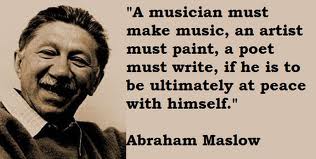 Maslow’s Biography
Born in 1908 in Brooklyn to very poor Jewish immigrant parents (from Russia)
Both parents were cruel, and Maslow’s early life was very unhappy.
Maslow had a 195 IQ but was only an average student at the City College of New York.
Fell in love with his first cousin Bertha, and after they married, his life became meaningful.
Died in 1970 of a heart attack while jogging out in California.
Hierarchy of needs
Maslow’s Theory
In general, people appear to work up the hierarchy in order, though there are always exceptions.
Lower-level needs emerge earlier in life than higher-level needs do, and they are more pressing when not satisfied than higher needs are because they’re more tied to survival.
When people are working on higher-level needs, their motivation is weak and easily disrupted. 
The lower the need, the greater its strength, potency, and priority.
People typically work on satisfying multiple needs at one time, but they’re investing most of their energy toward one need.
Belongingness and Esteem Needs
Belongingness needs are both physical (tied to survival since we survive better in groups) and psychological.  More psychological than physical here.
There are two types of esteem needs: esteem from others and self-esteem.
Self-esteem often depends upon esteem from others. 
Failure to satisfy a higher need does not produce a crisis but fulfilling those needs leads to improved health and longevity. 
It is beneficial psychologically and leads to contentment, happiness, and fulfillment.
Self-Actualization
Maslow never developed a measure of this, although others have attempted it. 
He thought that 1% of the population were growth-motivated and working toward self-actualization.
Self-actualization is related to Csikeszentmhalyi’s concept of flow (the feeling you get when you’re completely absorbed in some activity).
For self-actualization to occur, we must…
Be free of constraints of society and self
Not be distracted by lower-order needs
Be secure in our self-image and relationships
Have realistic knowledge of our strengths & weaknesses
Be motivated by need for growth
Be autonomous
Lack self-consciousness, shame, and guilt
Be nonjudgmental of others
Have spontaneity, simplicity, and naturalness
Spend less time worrying about what others think of you
Be able to focus on problems while putting “self” aside
More are not self-actualized because…
The higher the need, the weaker and more easily inhibited it is.
Inadequate education and improper child-rearing practices can thwart the drive for self-actualization.
Overprotection or over-permissiveness are harmful to adult motivation.
Insufficient love and satisfaction of physiological and safety needs
Jonah Complex—fear of one’s own greatness…evasion of one’s destiny…running away from one’s best talents
Because it takes courage, effort, discipline, and self-control
Characteristics of those who are self-actualized
Dedication to causes without thoughts of their own benefit
Sense of detachment and need for privacy
Distinct need for solitude
View events objectively without emotional attachment
A freshness of appreciation
Gentle & philosophical sense of humor
Creative, original, ethical, and resistance to enculturation
The pleasurable experiences of life continue to offer their original satisfactions.
Social interest (Gemeinschaftsgefuhl)
Deep, profound interpersonal relations
Friendly and open to learning from everyone
Moral without need of a religious or external authority for their morality
Freedom to be self and for others to have the same freedom
Peak Experiences
Can be felt by everyone but are more common in self-actualizers
Feeling of transcendence, loss of self, or feeling of being separated from body
Cannot be brought on by an act of will; often occur at unexpected, random, ordinary moments
People having one see the universe as unified and see their place in the universe clearly
They feel more humble and more powerful at the same time
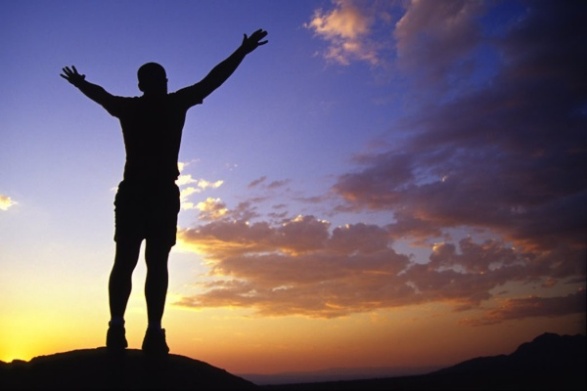 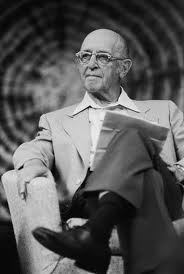 Carl Rogers
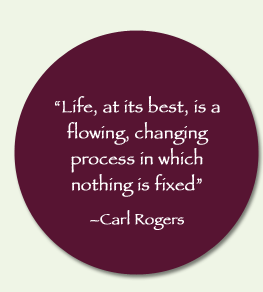 Rogers Biography
Born in 1902 in Oak Park, Illinois, the 4th of 6 children.
Parents instilled their deep religious beliefs and value of hard work in Carl.
Rogers intended to become a farmer and went to the University of Wisconsin but became diverted by religion.
After a religious trip to China, he became more liberal in his views and eventually denounced religion altogether. 
He left religious studies and got a Ph.D. from Columbia in 1931 in clinical and educational psychology.
Similarities with Maslow
Both believed that people are inherently good and that human nature is basically positive and benevolent. 
Both focused on self-actualization, but whereas Maslow focused on the characteristics of self-actualizing people, Rogers focused on the process of becoming self-actualized.
He believed that the natural human state was to be fully functioning but people can get stalled in their movement toward self-actualization. 
His theory explains how people can lose their direction and get back on track.
The Fully-Functioning Person
The person who is on his way toward self-actualization; may not be self-actualized yet but has no roadblocks in the way
This idea is the core of his approach.
Fully functioning people are open to new experiences, enjoy diversity, centered in the present (rather than the past or future), trust themselves and their feelings and judgments and don’t look toward others for guidance.
Often unconventional…march to the beat of their own drummer.
Self-insight
Rogers believed that self-insight was the single biggest predictor of behavior…over family environment and social interactions.
Personality can only be understood from an individual’s own viewpoint based on his or her subjective experiences.
Clinical diagnoses have no real purpose other than to make the therapist feel secure.
The self—the sum total of the organism’s experiences—became the core of his theory of personality, as well as of his counseling method.
Positive Regard
Believed all children are born wanting to be loved and accepted by parents and others.
This inborn desire is called the desire for positive regard.
Parents frequently place conditions of worth on their children; these are the requirements for positive regard that children need to meet to earn their love.
Children may begin living their lives to please others, not themselves, and eventually forget what would make them happy.  They remain preoccupied with pleasing others even as adults.
Unconditional Positive Regard
As parents, we can avoid this trap for our children by giving them unconditional positive regard—placing no limits on our love for them.
Children will learn to accept experiences rather than deny them when given unconditional positive regard.
They don’t have to work to distort themselves for others’ sake.
They are free to follow their own interest and rely on their own feelings to guide them to do the right thing.
Anxiety
People who are not moving toward self-actualization experience frequent bouts of anxiety, defined as the result of having an experience that does not fit with one’s self-conception. 
A fully functioning person can change their self-concept to incorporate experiences without trying to use distortion to modify the experience. (They can accept failure without blaming an external circumstance for it.)
Emotional Intelligence
Bar-On (2001) found a relationship between self-actualizing tendency (defined as working on actualizing one’s talents and skills) and emotional intelligence, which consists of the following 5 components:
The ability to know one’s own emotions
The ability to regulate those emotions
The ability to motivate oneself
The ability to know how others are feeling
The ability to influence how others are feeling
Emotional intelligence may be more important to self-actualization than standard intelligence is.
Client-Centered Therapy
Differs from psychoanalysis in that the client is never offered a solution to his problem or direction to take.
Three core components:
Genuine acceptance on the therapist’s part
Unconditional positive regard for the client
Empathic understanding for the client